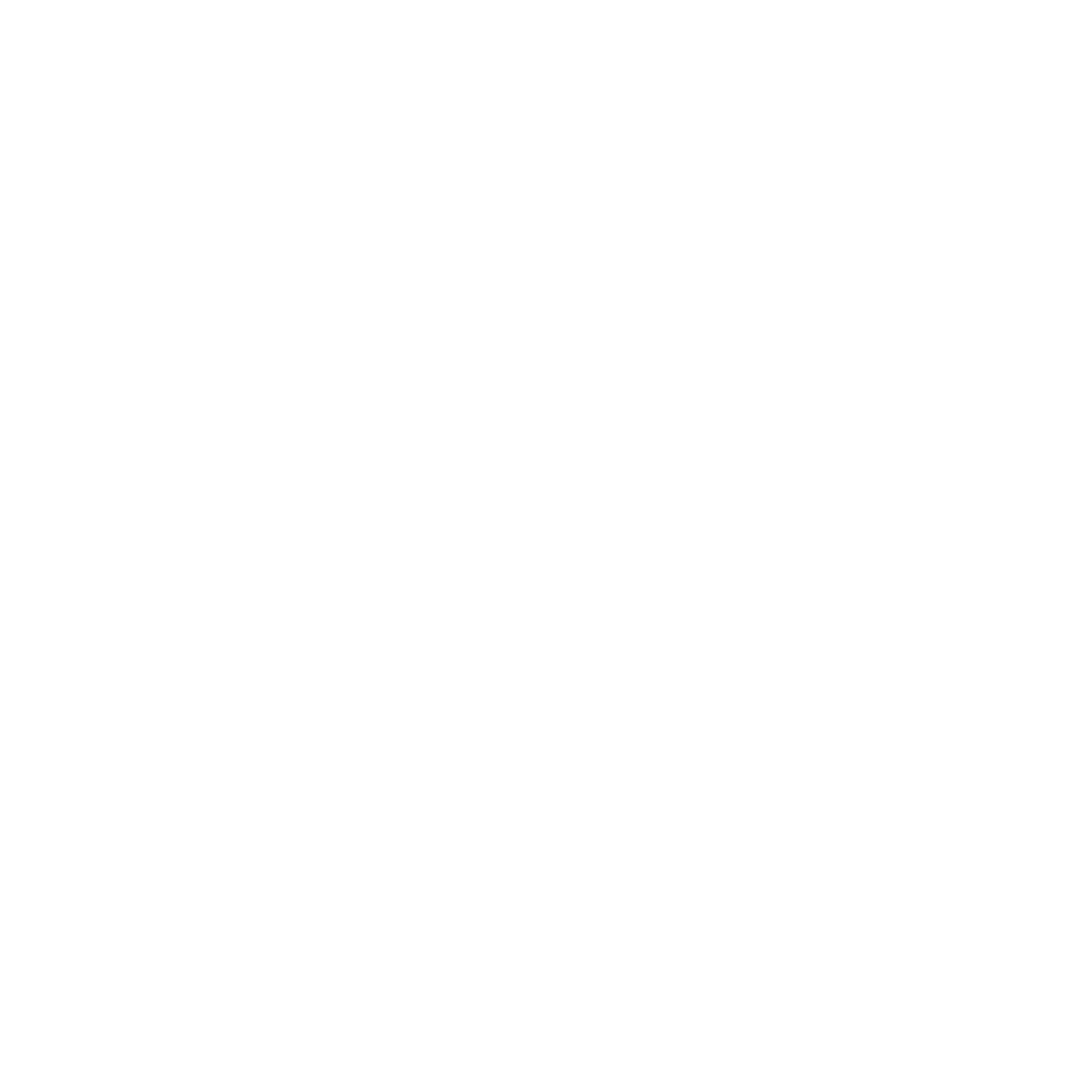 …learning from Proverbs
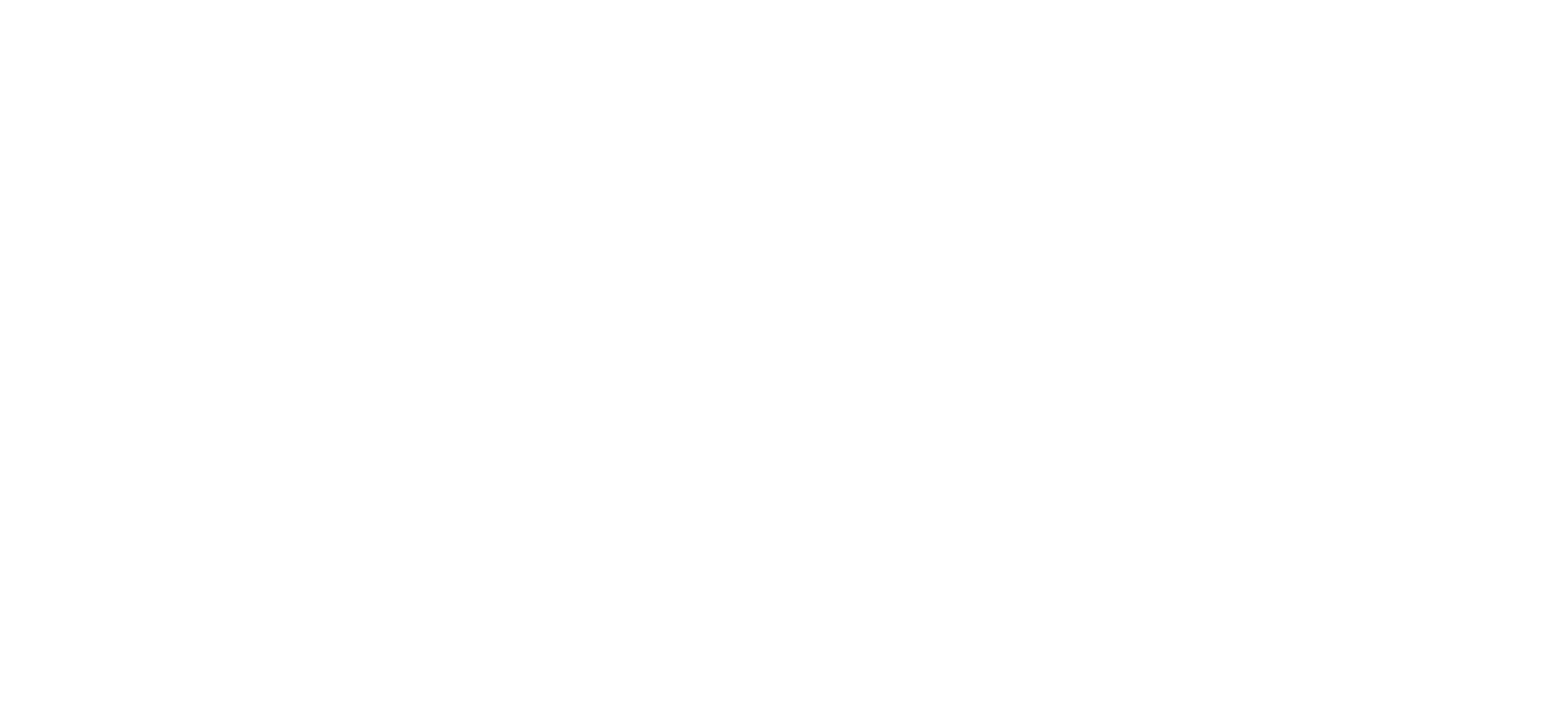 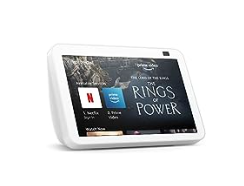 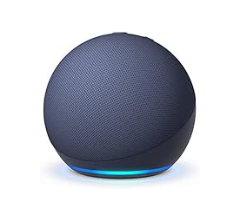 …learning from Proverbs
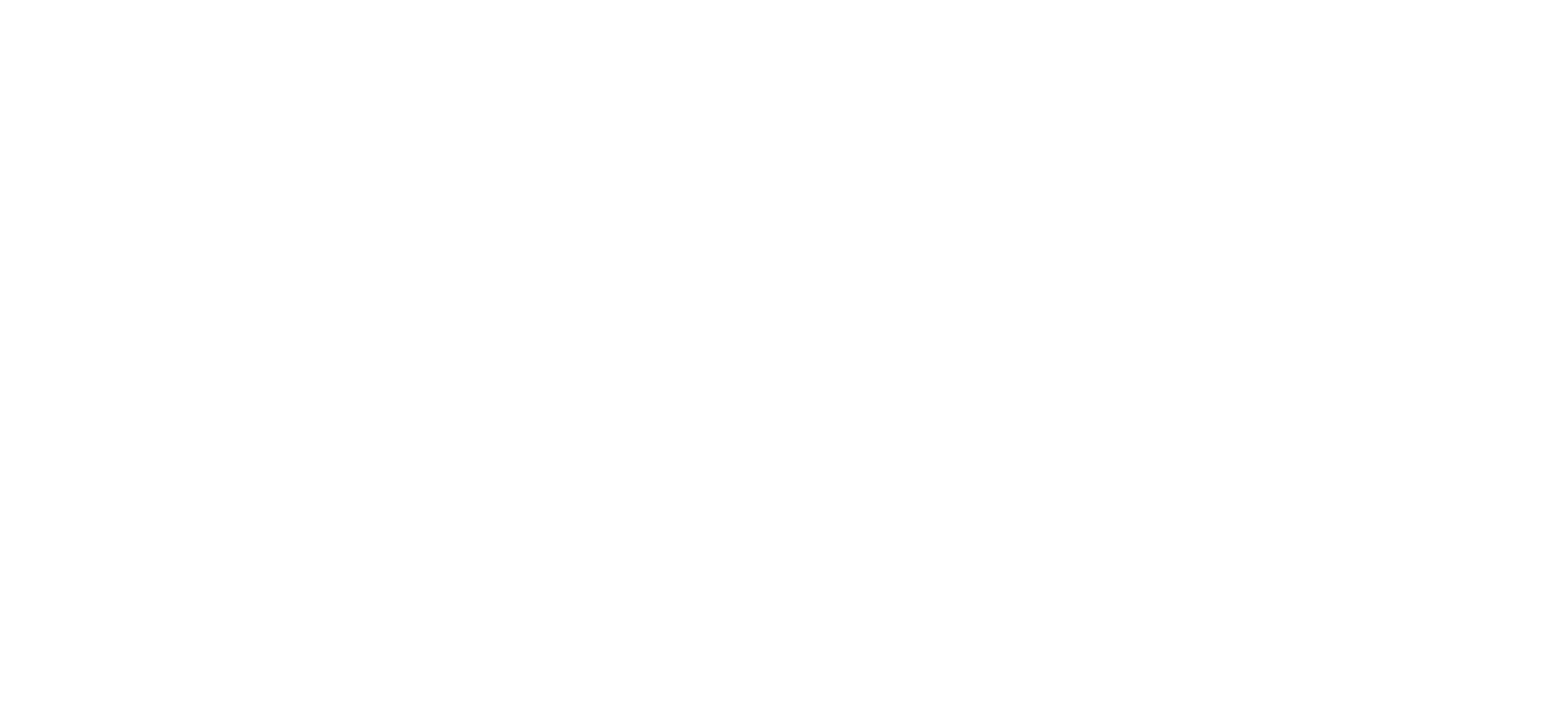 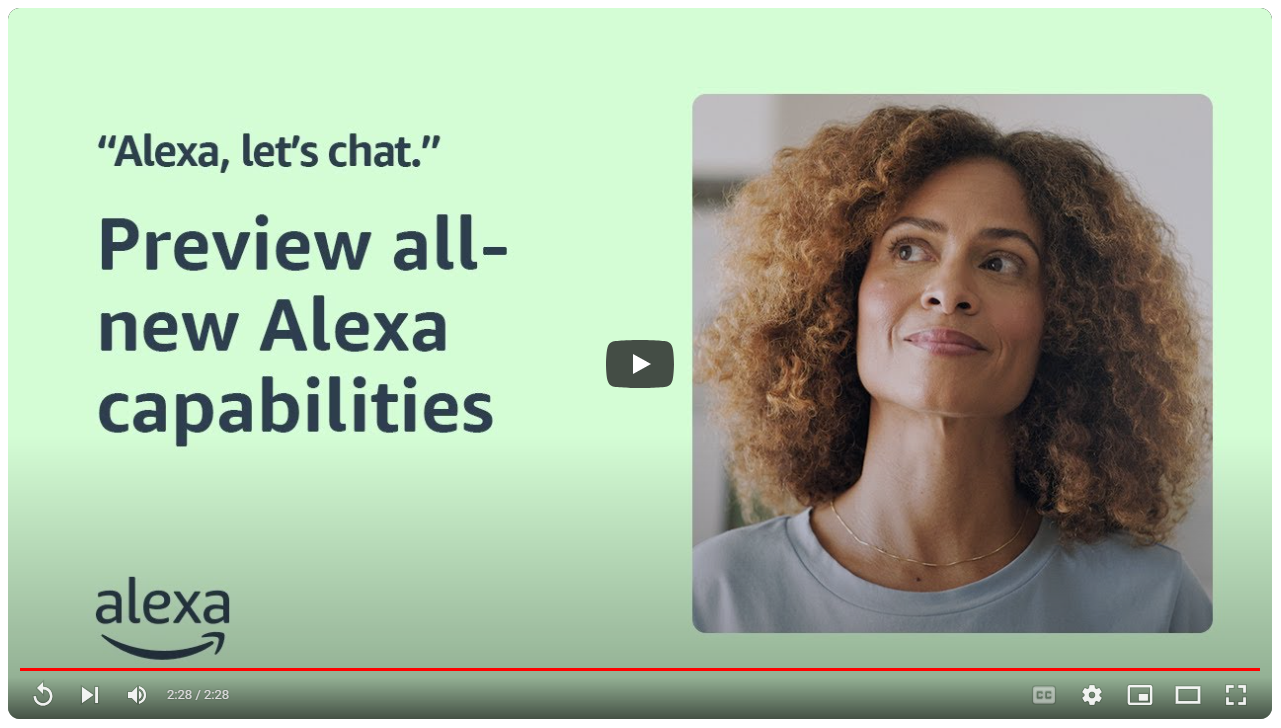 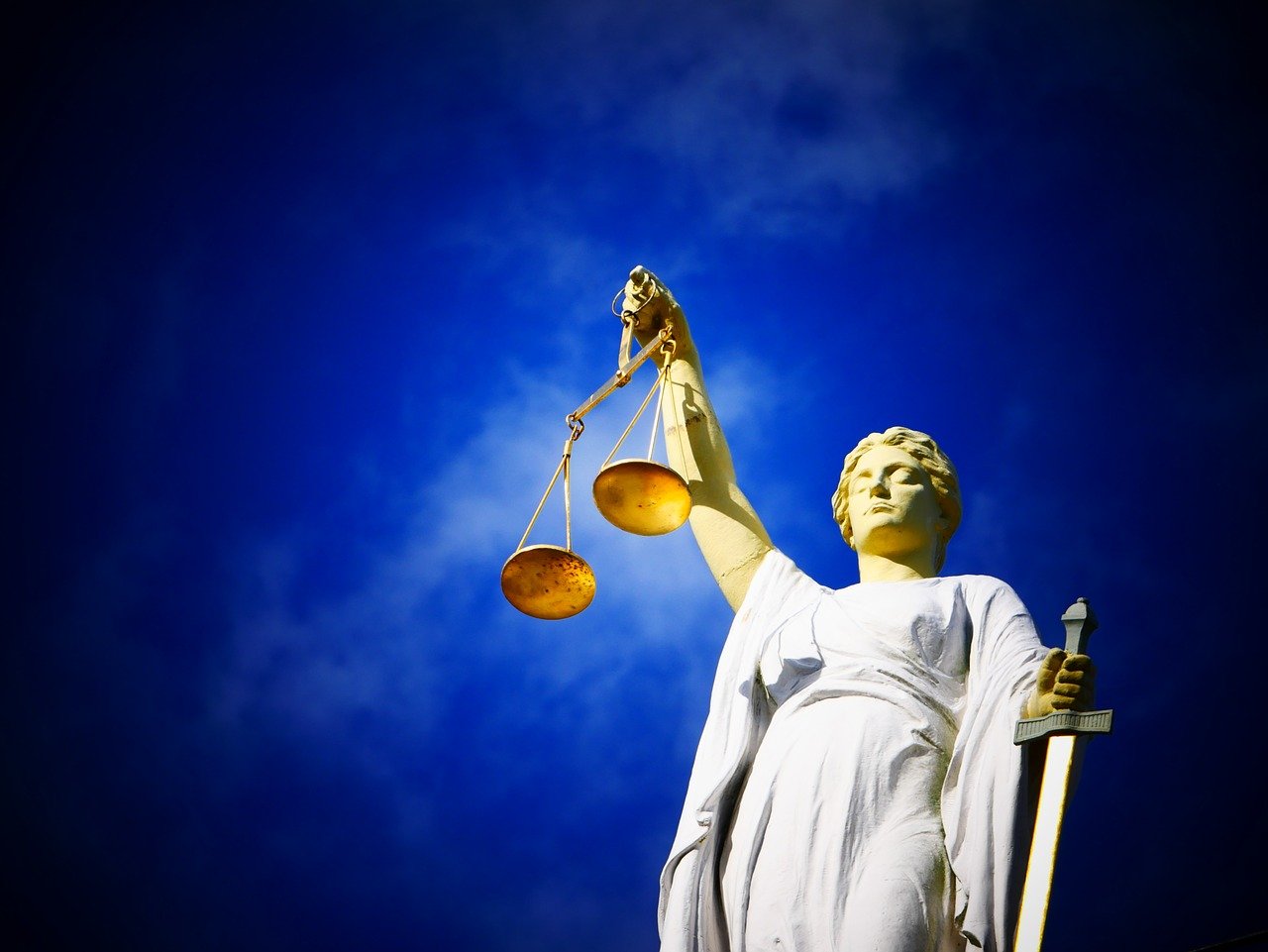 Proverbs 8-9 “Wisdom’s call”
Wisdom
is like a person…
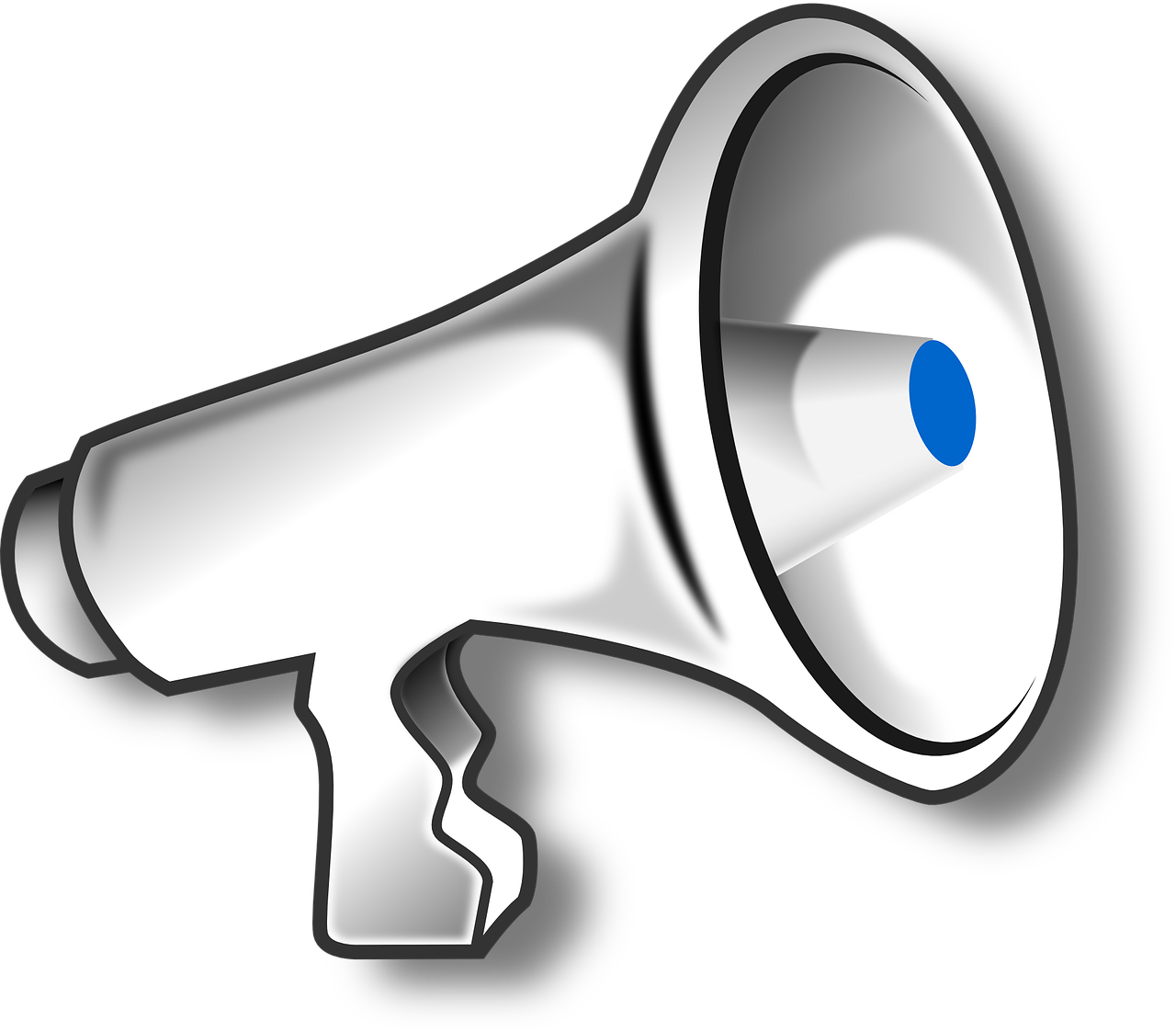 Jesus is a person…
…whose help is closely available
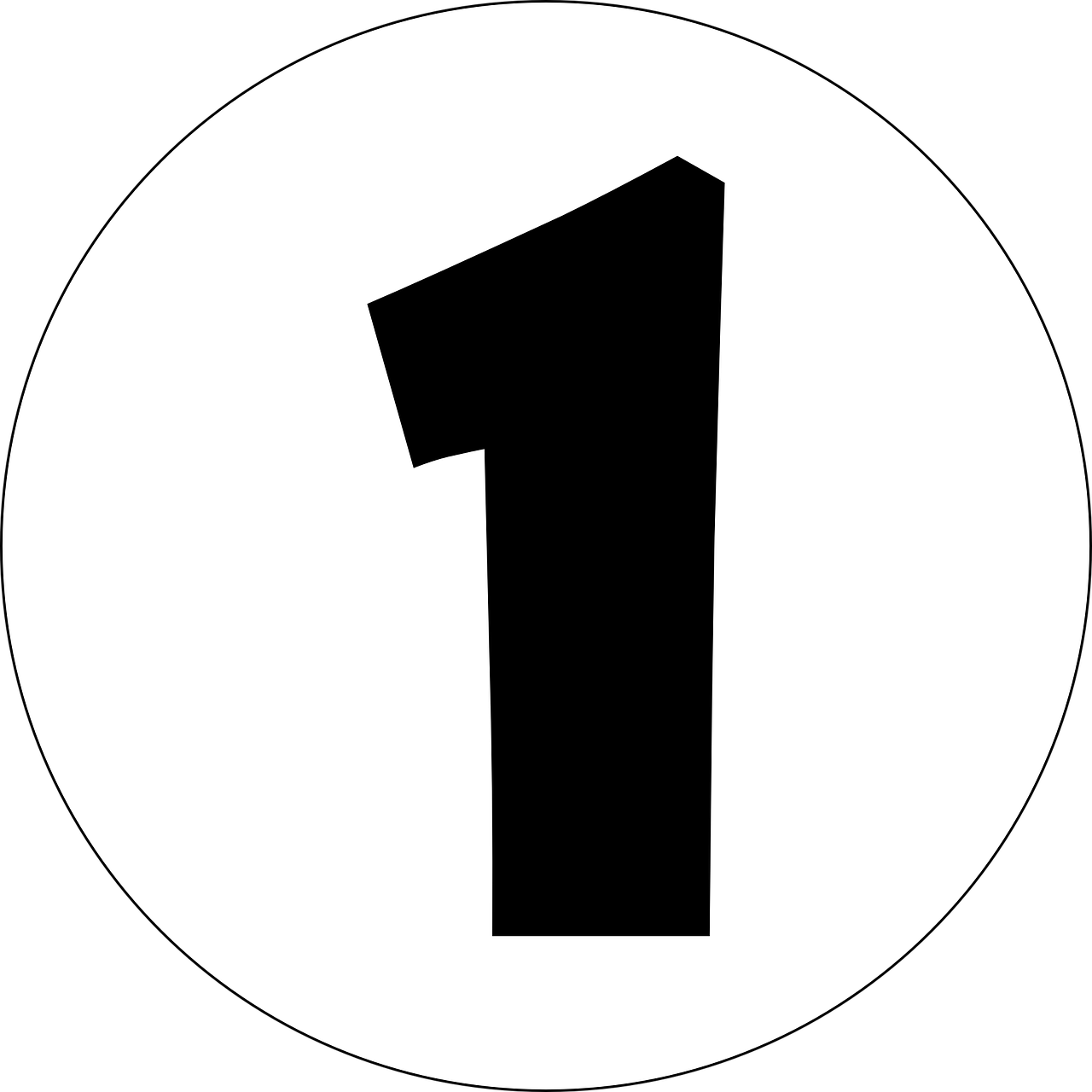 (v1-11)
…whose benefits are incredibly valuable
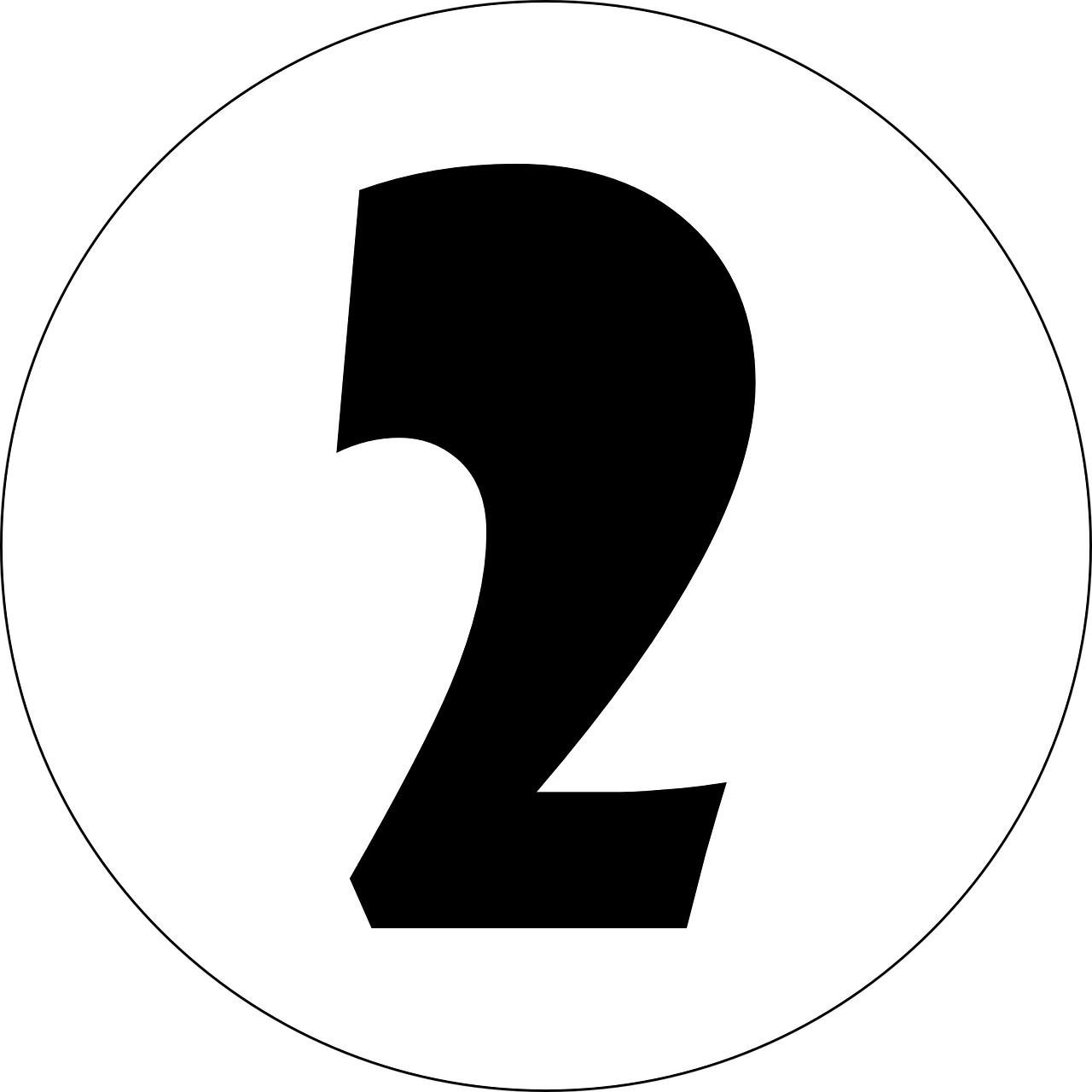 (v12-21)
…whose influence is absolutely foundational
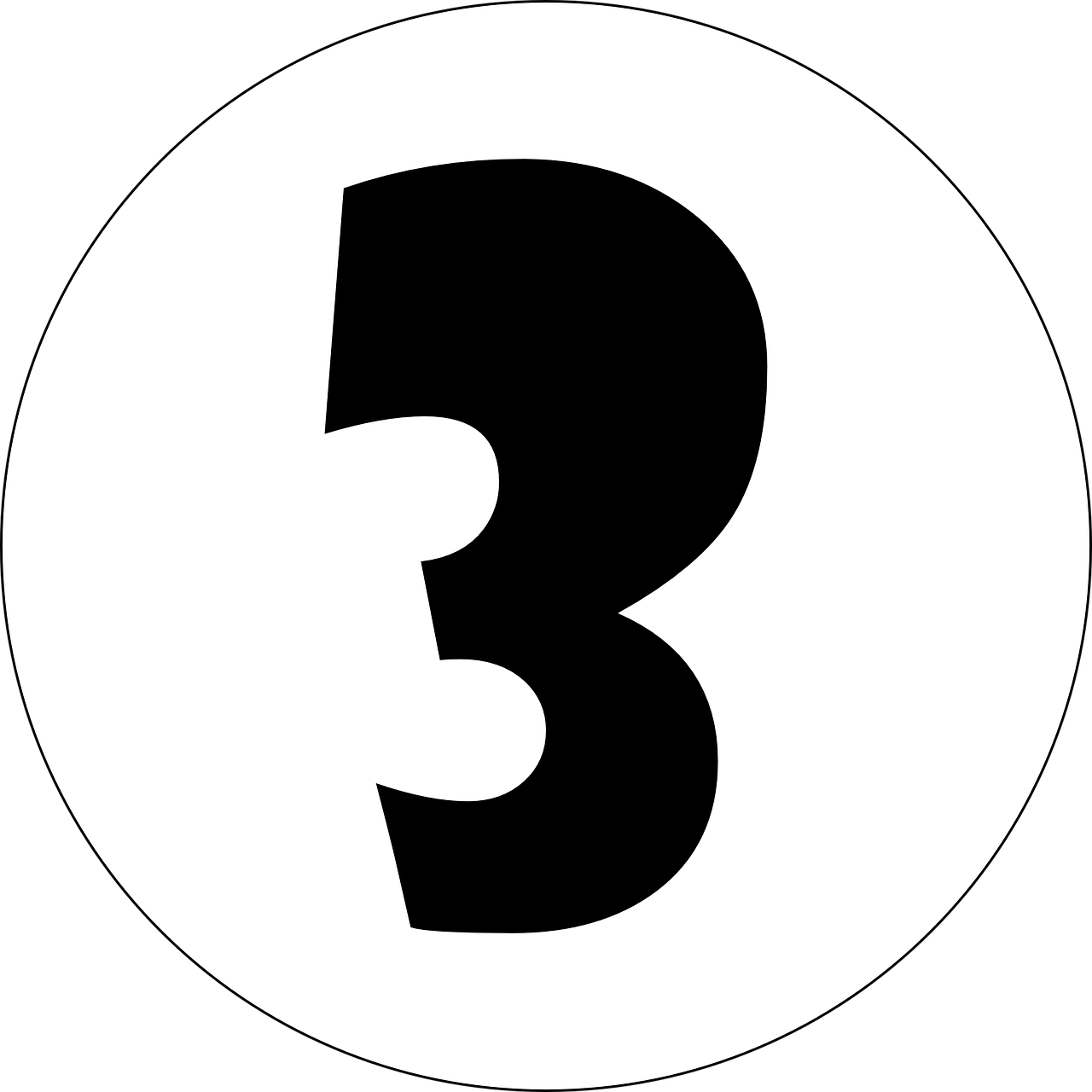 (v22-31)
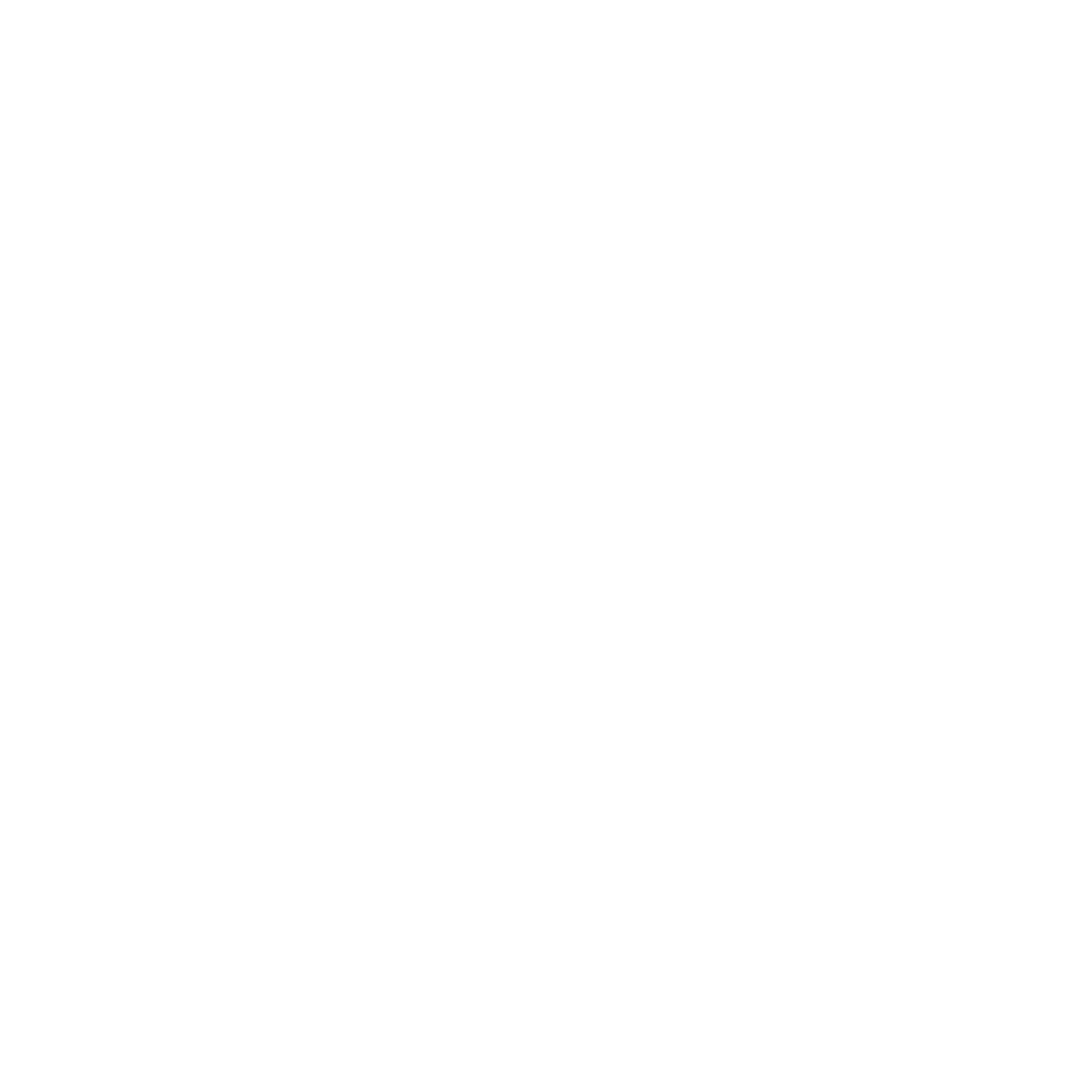 (v32-36)
Decision time!
?
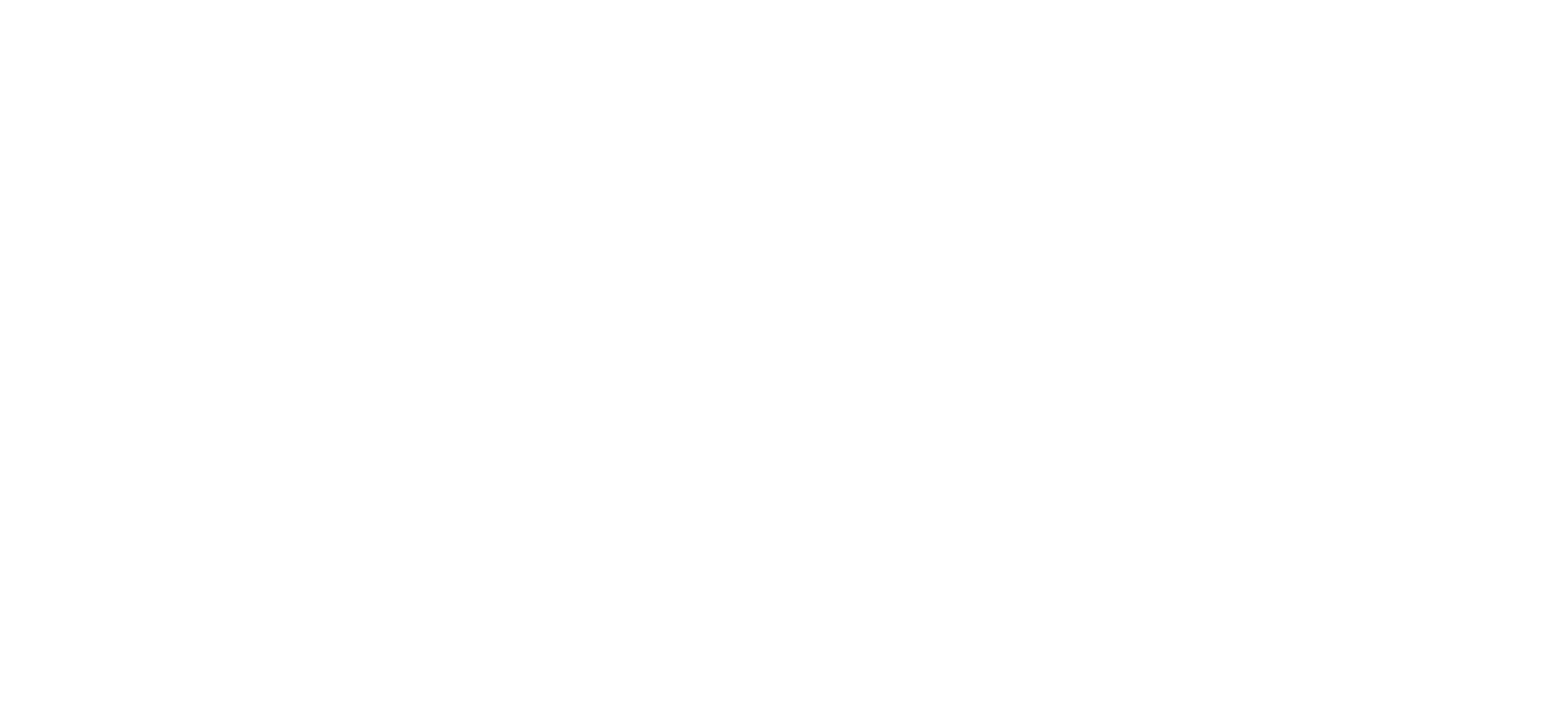